Сасинівська загальноосвітня школа І-ІІ ступенів
Пирятинської райдержадміністрації
		 Полтавської області
Презентація за наслідками самоатестації школи
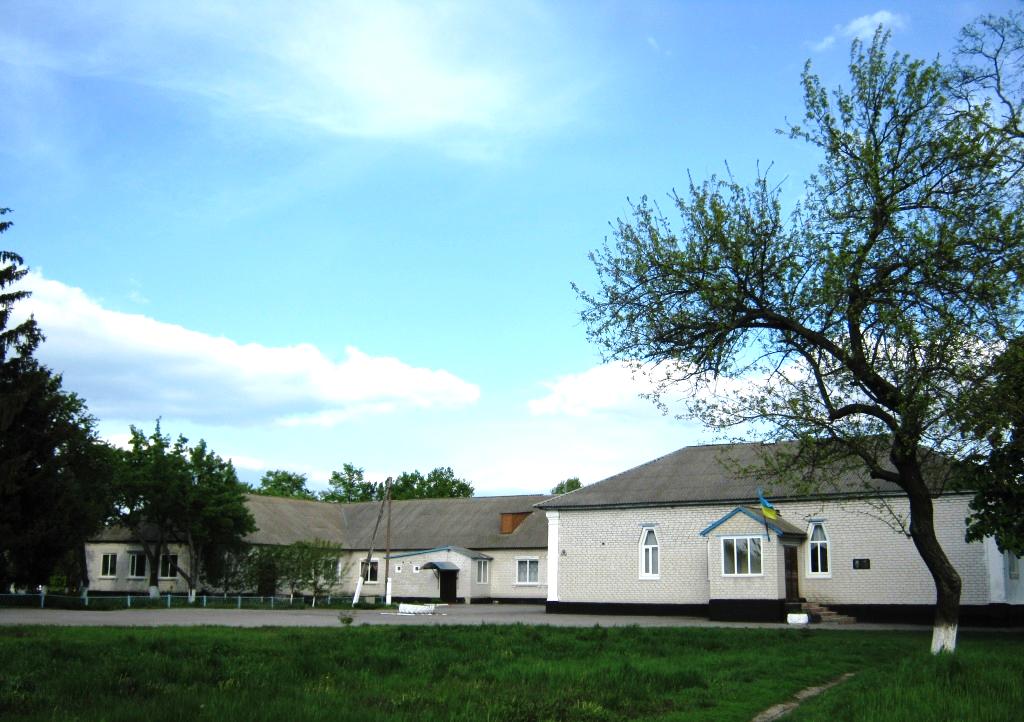 с. Сасинівка
вул. Миру, 124
Педагогічний колектив
У школі працює 13 педагогічних працівників: 
10 – основних, 2 – сумісники та психолог
Школа забезпечена педагогічними кадрами на 100 %.
Педагогічний колектив
Всі предмети викладаються педагогічними працівниками з відповідною фаховою освітою
Нормативна база
Діяльність школи з надання освітніх послуг у сфері загальної середньої освіти здійснюється на підставі таких документів:
Рішення про створення ЗНЗ.
Статут та інші документи, що регламентують діяльність ЗНЗ.
Виписка із ЄДРОПУ.
Свідоцтво про державну атестацію.
Колективний договір.
Ділова документація
Обов’язкова ділова документація школи 
ведеться відповідно  до
Наказу МОН від 03.06.2008 №_496 "Про затвердження Інструкції з ведення класного журналу учнів 5-11(12)-х класів загальноосвітніх навчальних закладів"
Наказу МОН від 08.04.2015 № 412 «Про затвердження Інструкції щодо заповнення Класного журналу для 1-4-х класів загальноосвітніх навчальних закладів».
Наказу МОН № 240 від 23 черня 2000 «Про затвердження Інструкції з ведення ділової документації у загальноосвітніх навчальних закладах I - III ступенів», відновлена наказом МОН від 29.11.2013р. №1655.
Наказу МОНМСУ №423 від 10 травня 2011 «Про затвердження єдиних зразків ведення обов'язкової ділової документації у загальноосвітніх навчальних закладах І-ІІІ ст. усіх форм власності".
Класні кімнати
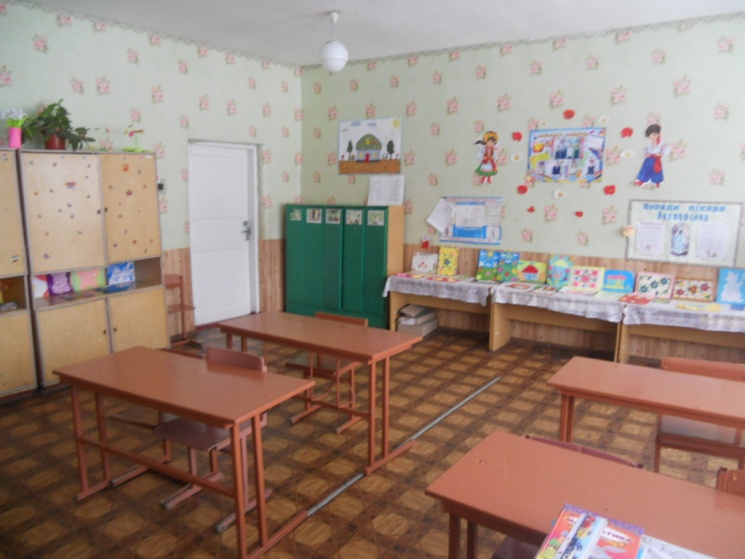 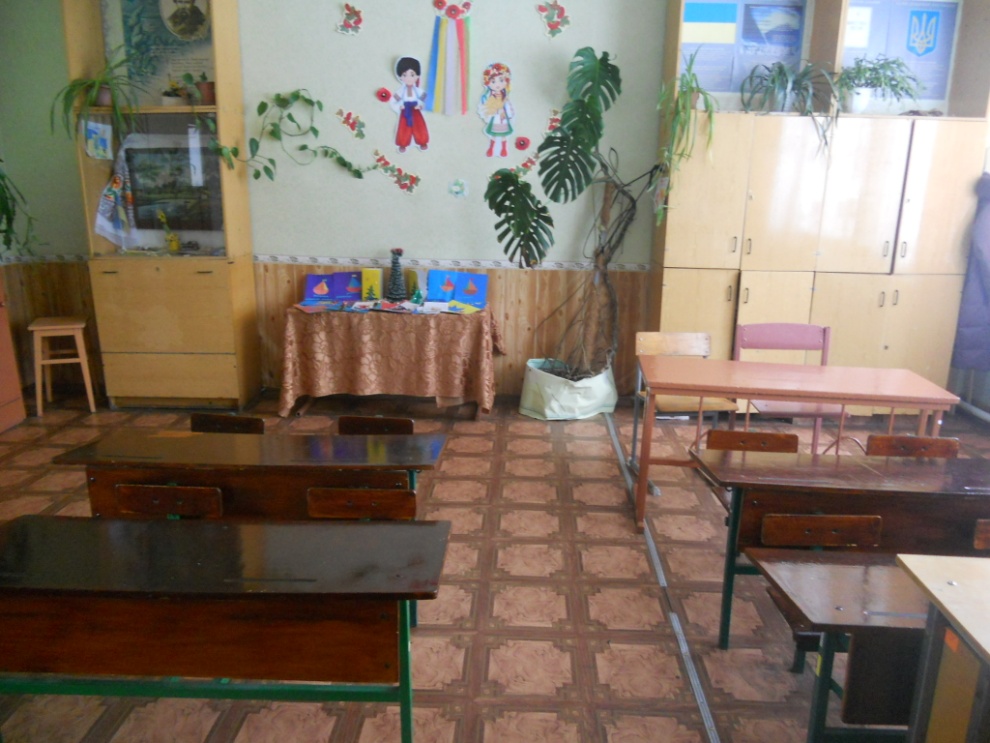 Класні кімнати
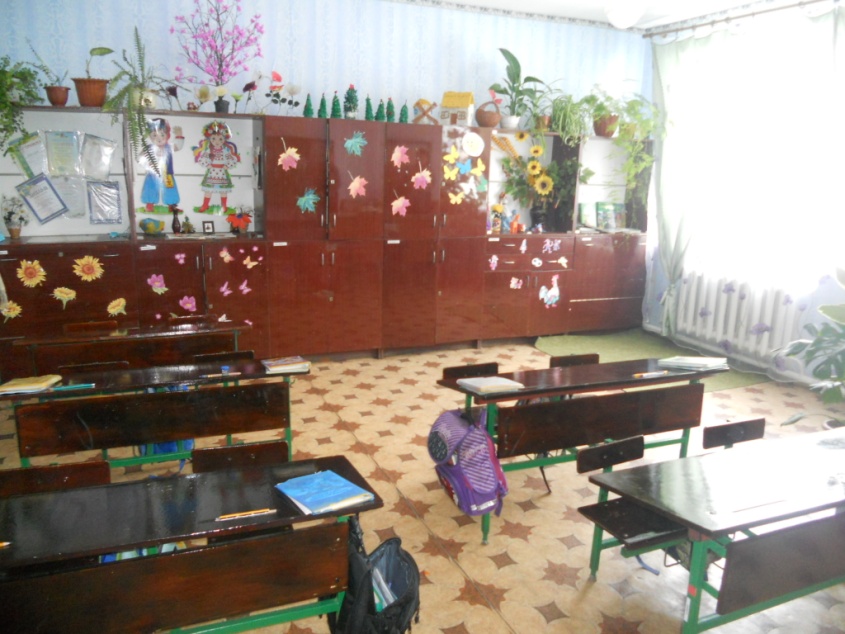 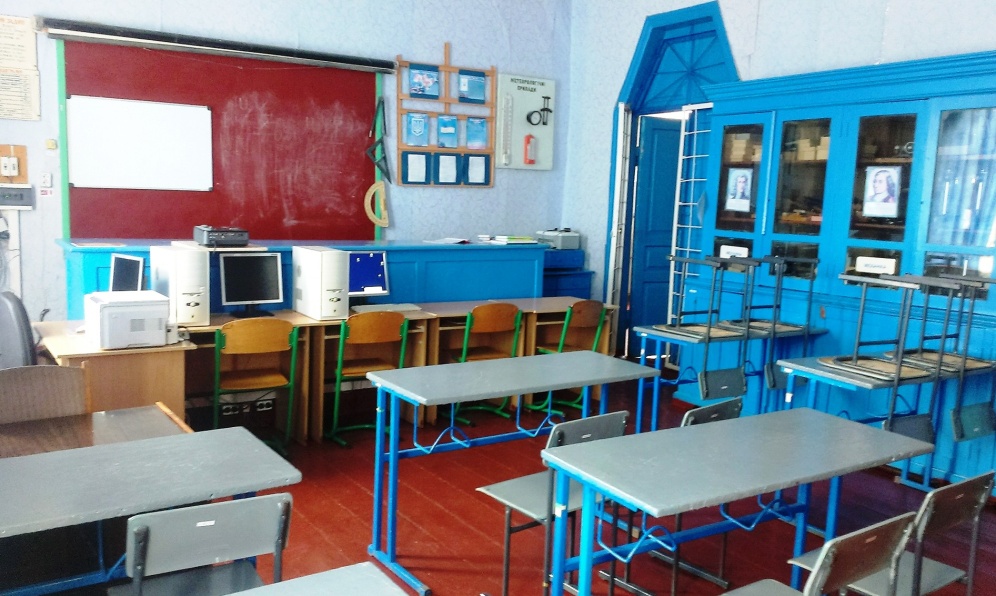 Учнівський контингент
Кількісний склад учнів
Навчальні досягнення учнів
За результатами річного оцінювання:
Забезпечення учнів підручниками
Бібліотечні уроки
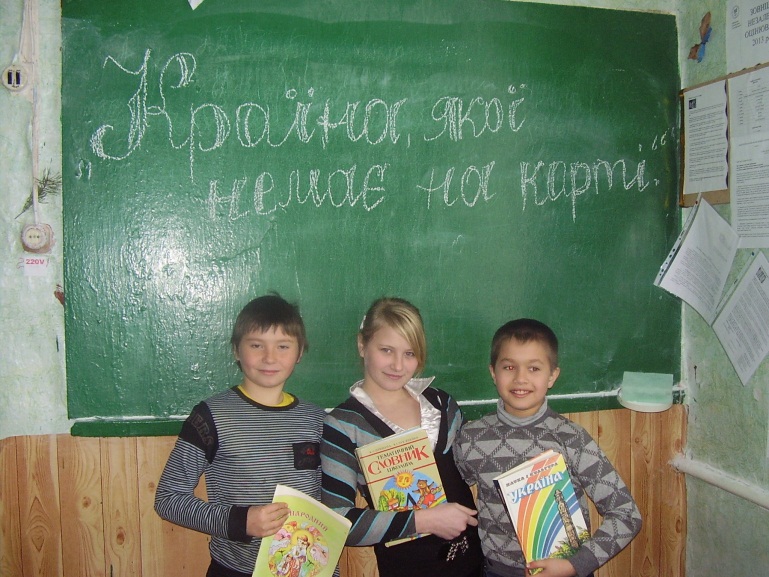 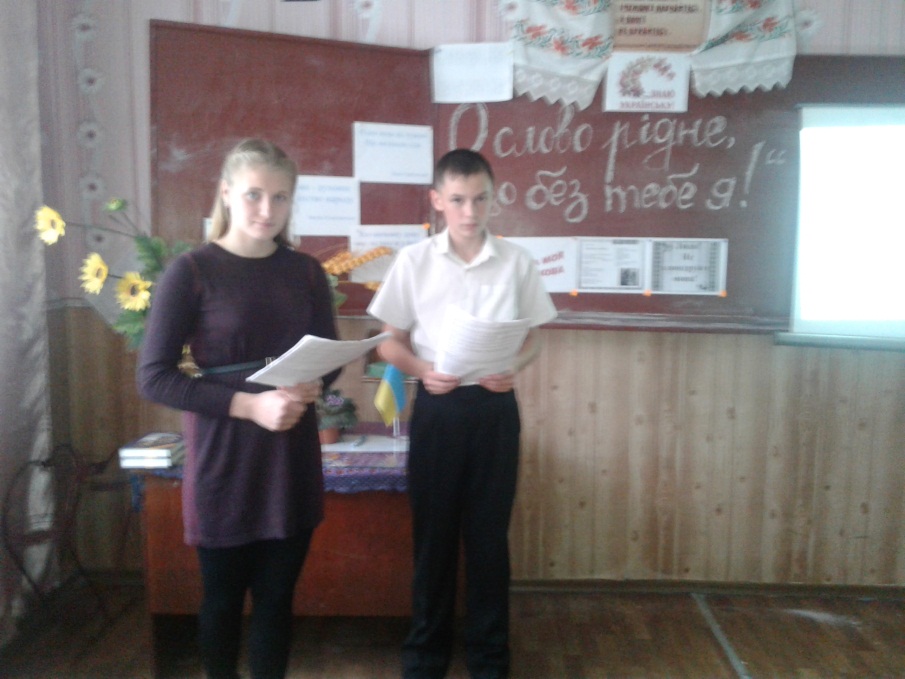 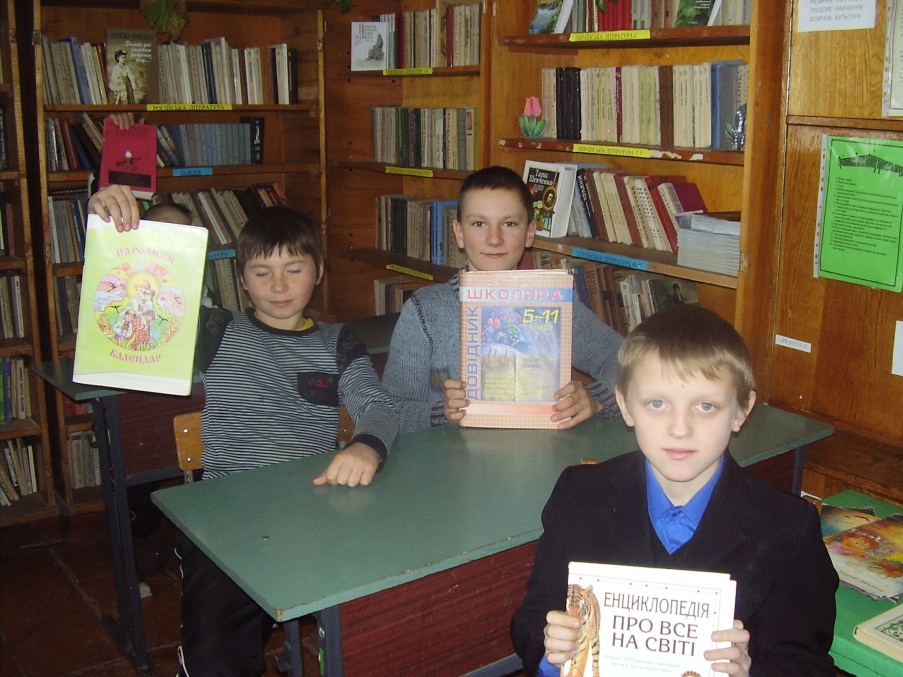 Книжкові виставки
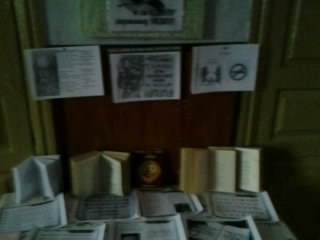 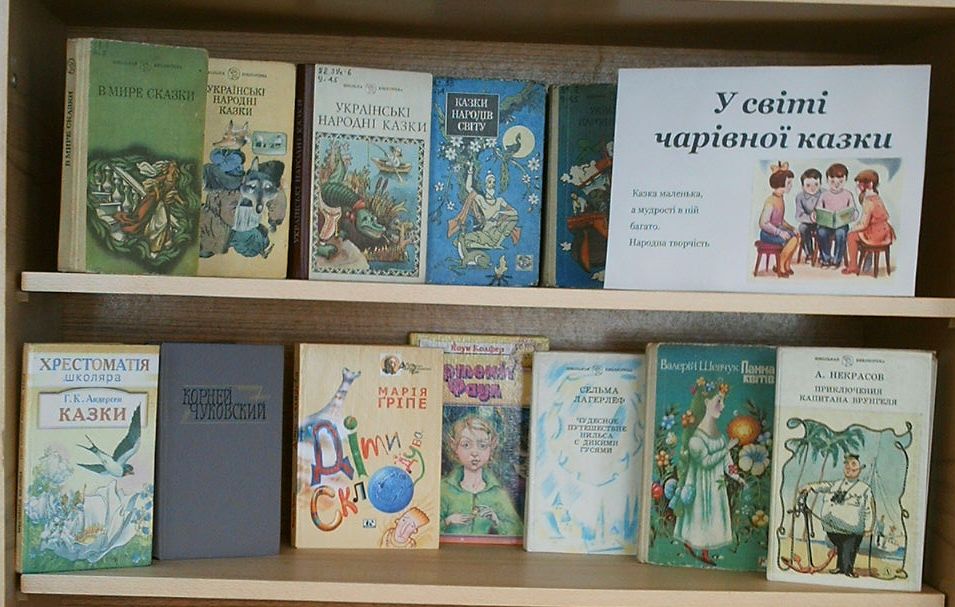 Нагороджені за успіхи в навчанні
Похвальні листи
Нагороджені за участь у конкурсах
2016-2017 н.р.
2015-2016 н.р.
Мала Академія наук
Науково-методична 
проблема школи
«Створення оновленого середовища для максимального розвитку особистості відповідно до її потенціальних можливостей».
Виховна робота
Мета:
формування ціннісного ставлення до держави і суспільства;
формування ціннісного ставлення до сім`ї, родини, людей; 
формування ціннісного ставлення до себе; 
формування ціннісного ставлення до природи; 
формування ціннісного ставлення до праці; 
формування ціннісного ставлення до культури і мистецтва;
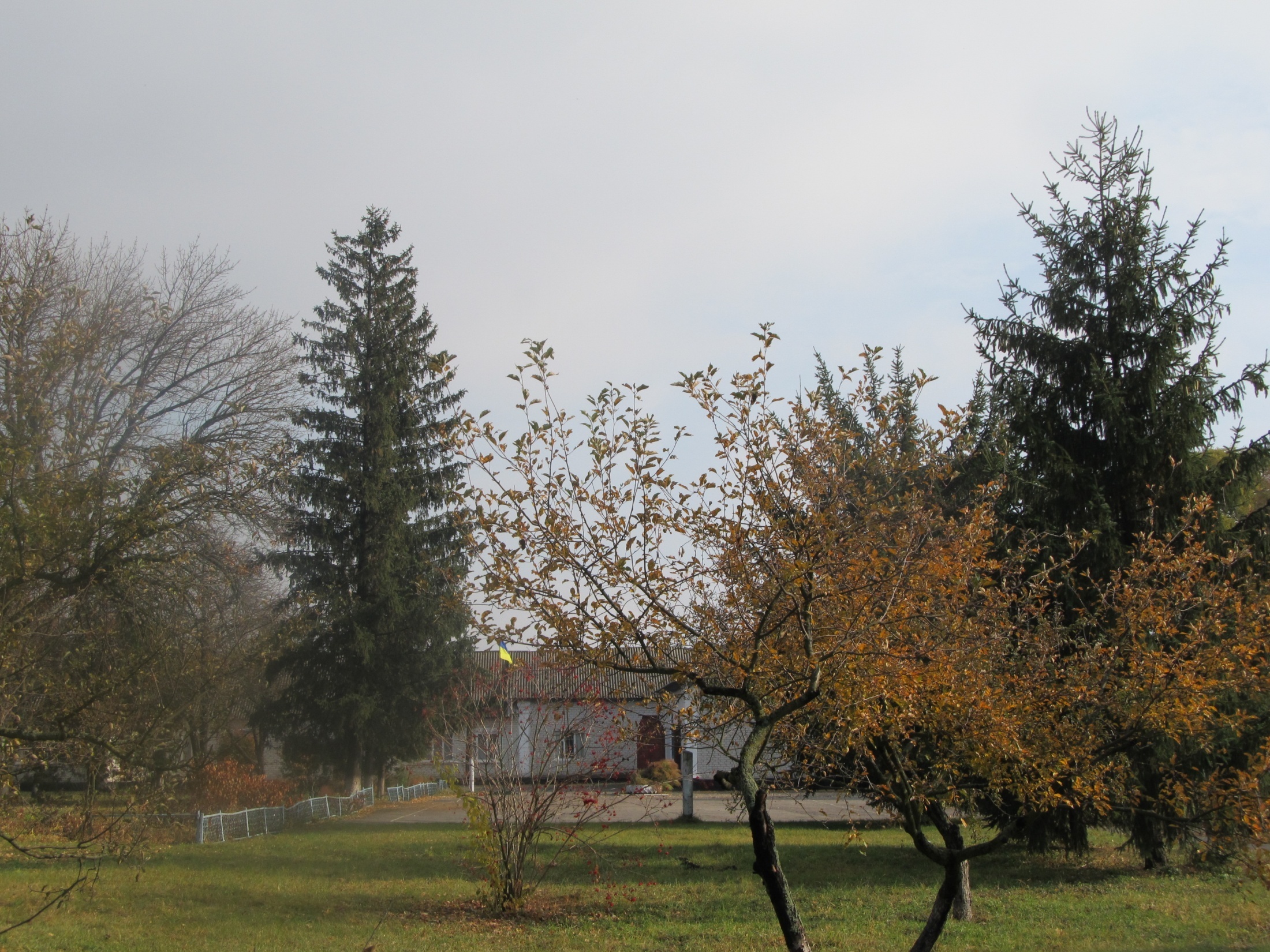 Виховна система школи
Здібності
Нахили
Інтереси
Успішний
учень
Характер
Соціальна
адаптація
УЧИТЕЛЬ
Передовий досвід
Методична робота
Індивідуальний потенціал
РОДИНА
Фізичний
Морально-естетичний
інтеленктуальний
СОЦІАЛЬНІ РОЛІ
Відповідність соціальному замовленню
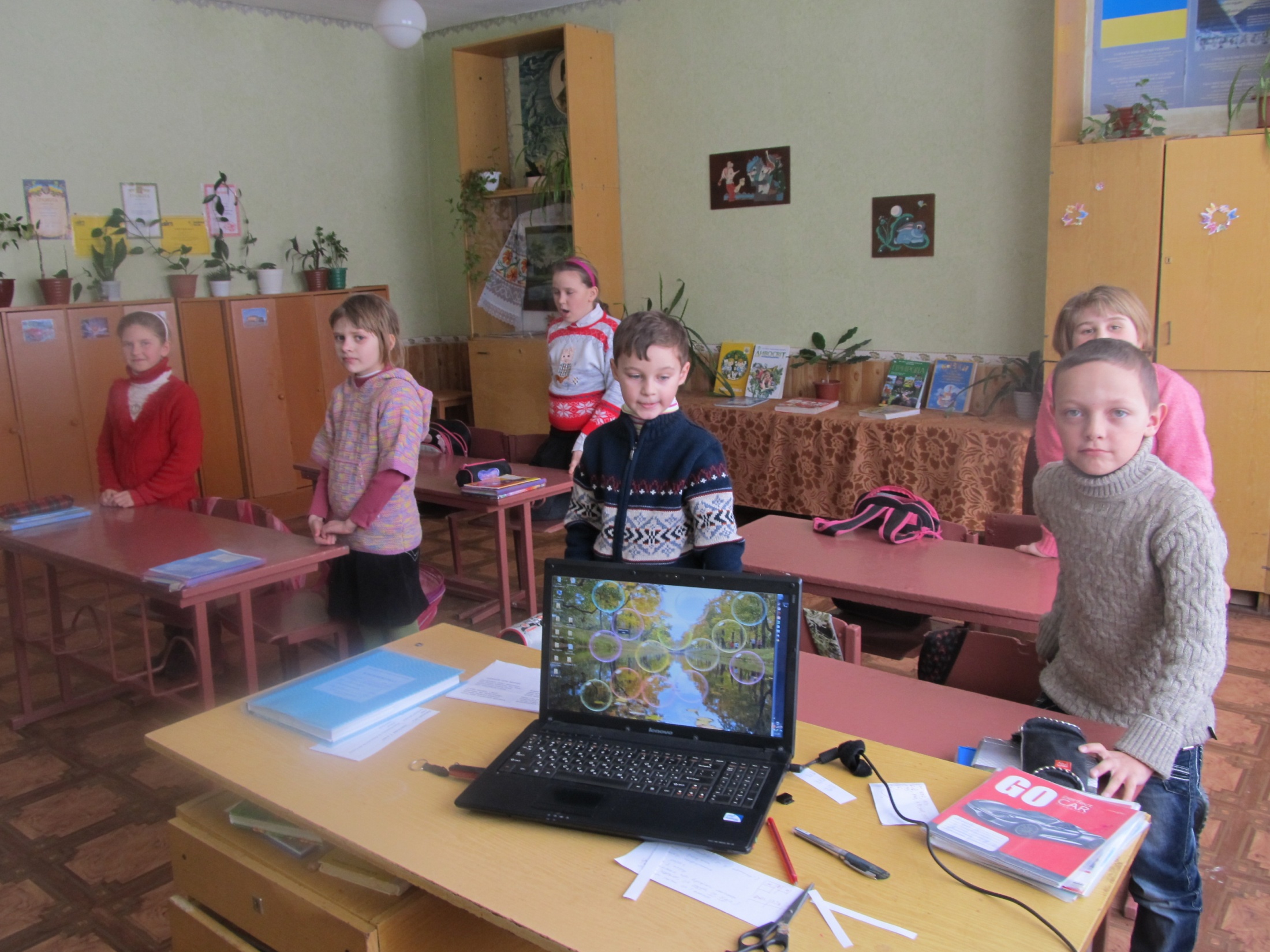 Напрямки  виховної системи школи
Громадянська позиція
Член Родини
Індивідуальність
Висока моральність
Дотримання закону
Учень
Трудова діяльність
Екологічна свідомість
Здоровий спосіб життя
Любов до рідного краю
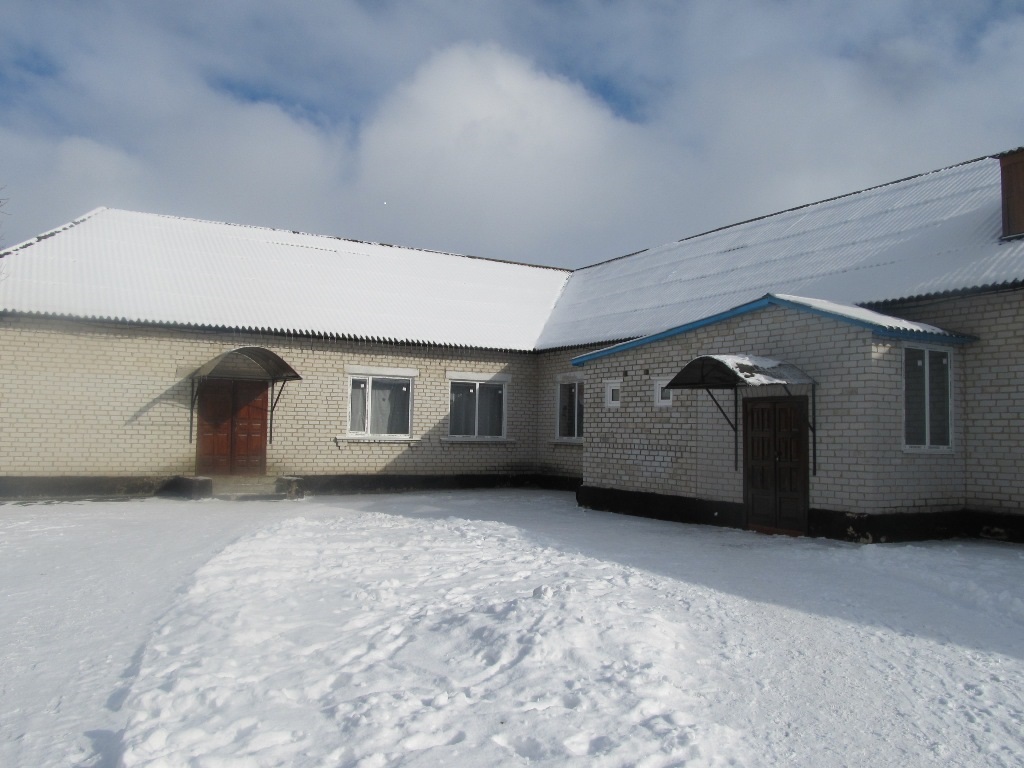 Модель виховної системи школи
“ Я – особистість”
Дитячі
об’єднання
Зв’язок з
громадськістю
Виховна
робота
Метод
об’єднання 
класних
керівників
Соціальний 
захист
Психологічний супровід
Батьківський
всеобуч
Форми виховної роботи
учнівські конференції;
заочні подорожі, екскурсії;
бібліотечні уроки;
відвідування музеїв, виставок;
робота гуртків;
флешмоби;
години спілкування, зустрічі з відомими людьми;
тематичні диспути, усні журнали;
свята, розважальні вечори і ранки;
спортивні змагання;
колективно- - творчі справи;
виставки, конкурси, акції.
Результати дослідження вихованості учнів
Рівні вихованості мають приблизно однаковий рівень у межах 70%, проте ціннісне ставлення до культури і мистецтва є нижчим у порівнянні з іншими рівнями вихованості.
Зріс рівень сформованості ціннісного ставлення до себе та ціннісного ставлення до суспільства і держави.
Порівняльна діаграма рівнів вихованості учнів
Медичні огляди, оздоровлення
Результати медичного огляду
Колективно – творчі справи
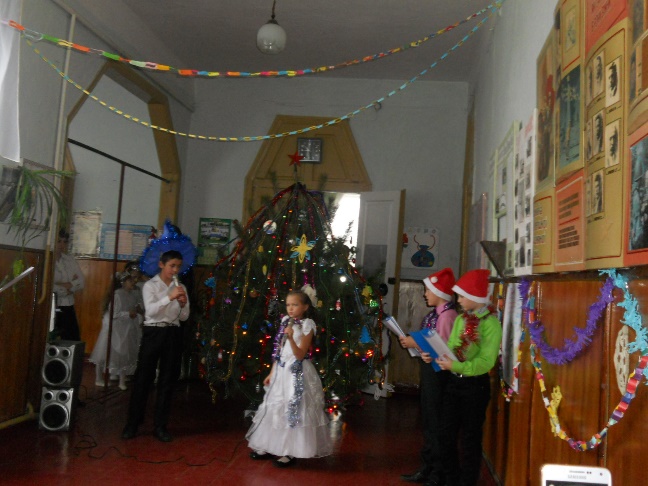 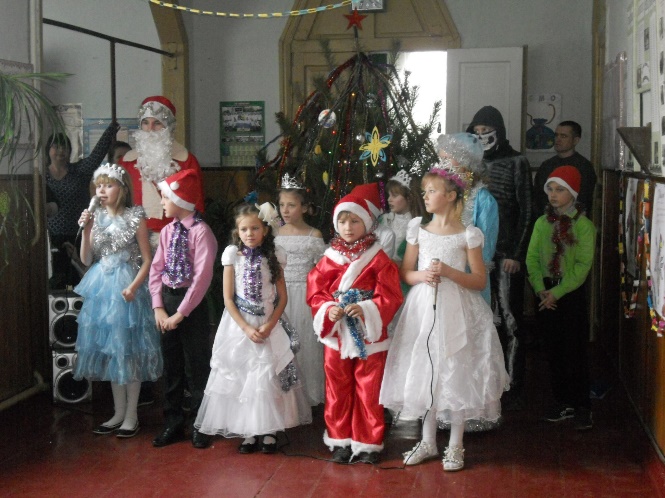 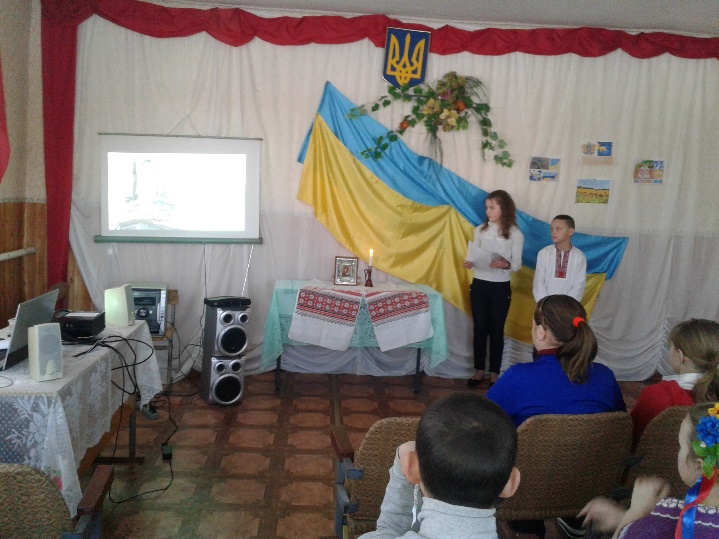 Урок пам'яті
Флешмоб
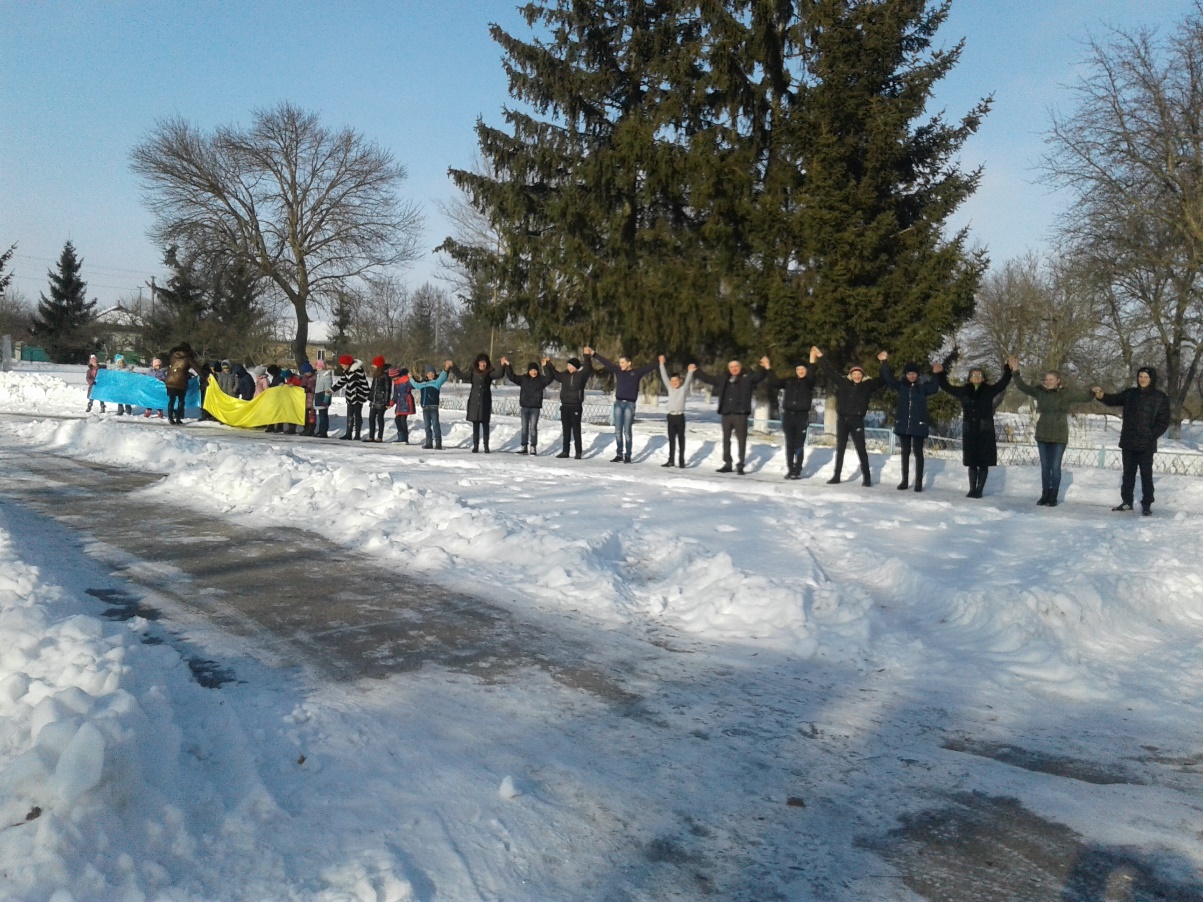 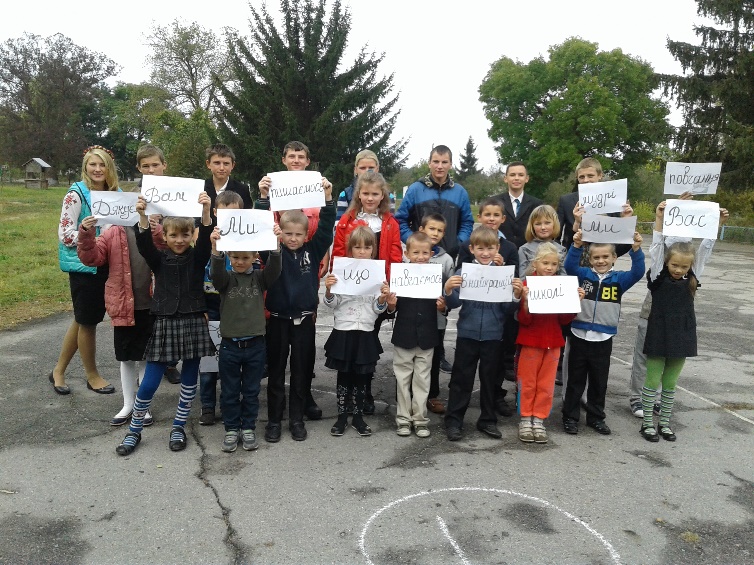 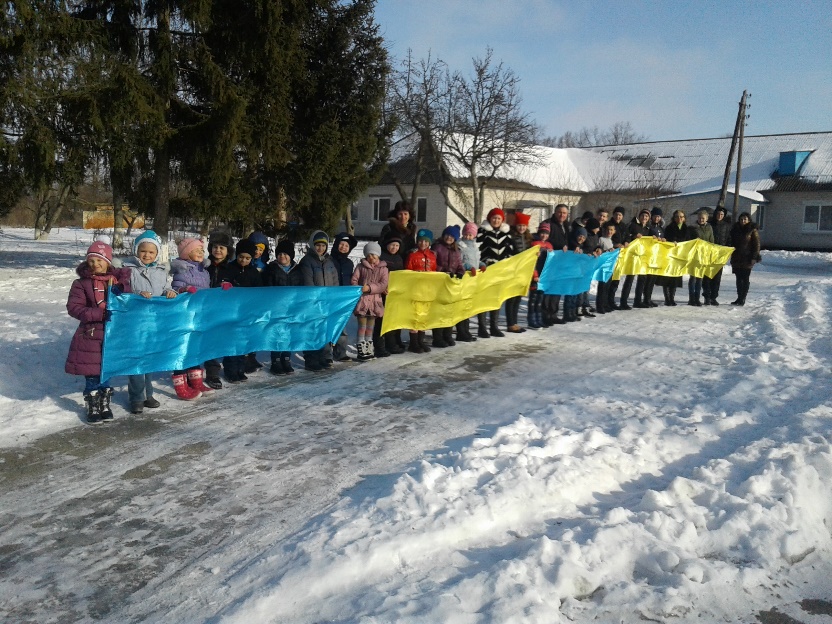 Екскурс у минуле
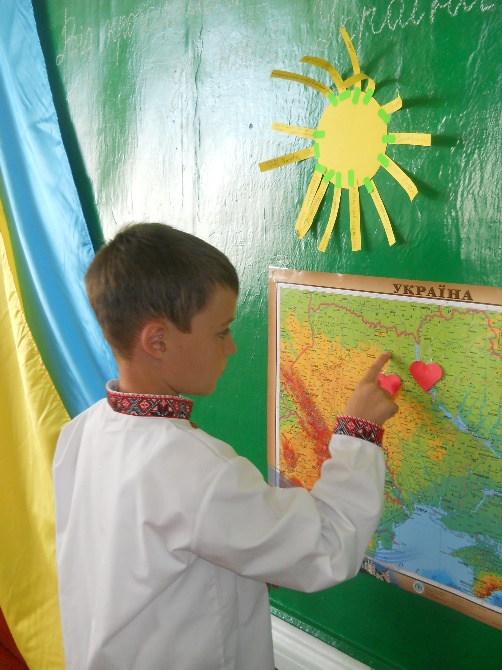 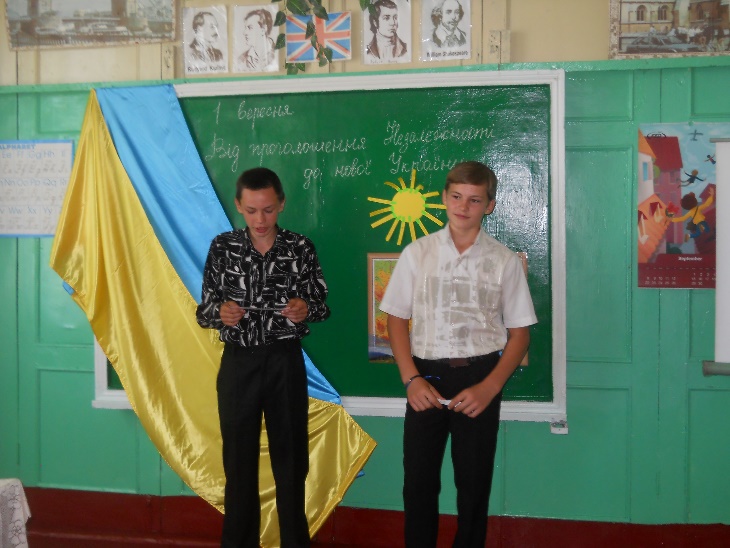 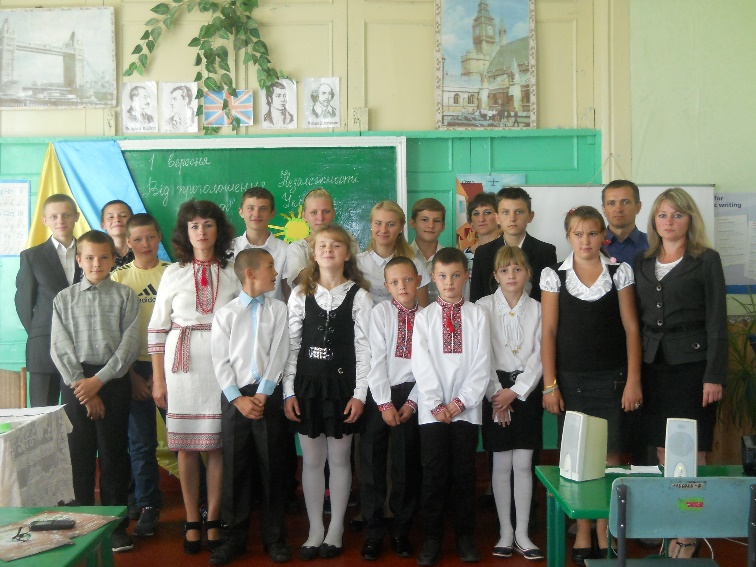 Корисні справи
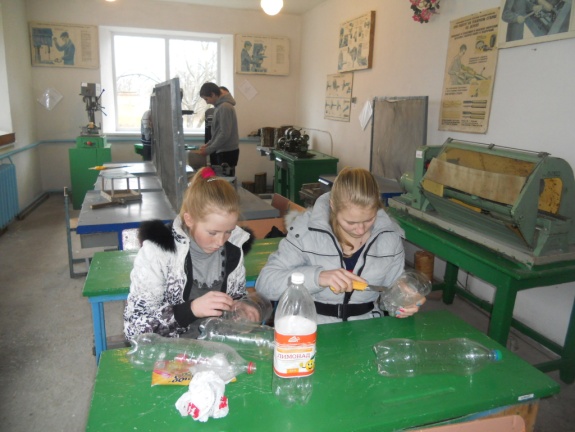 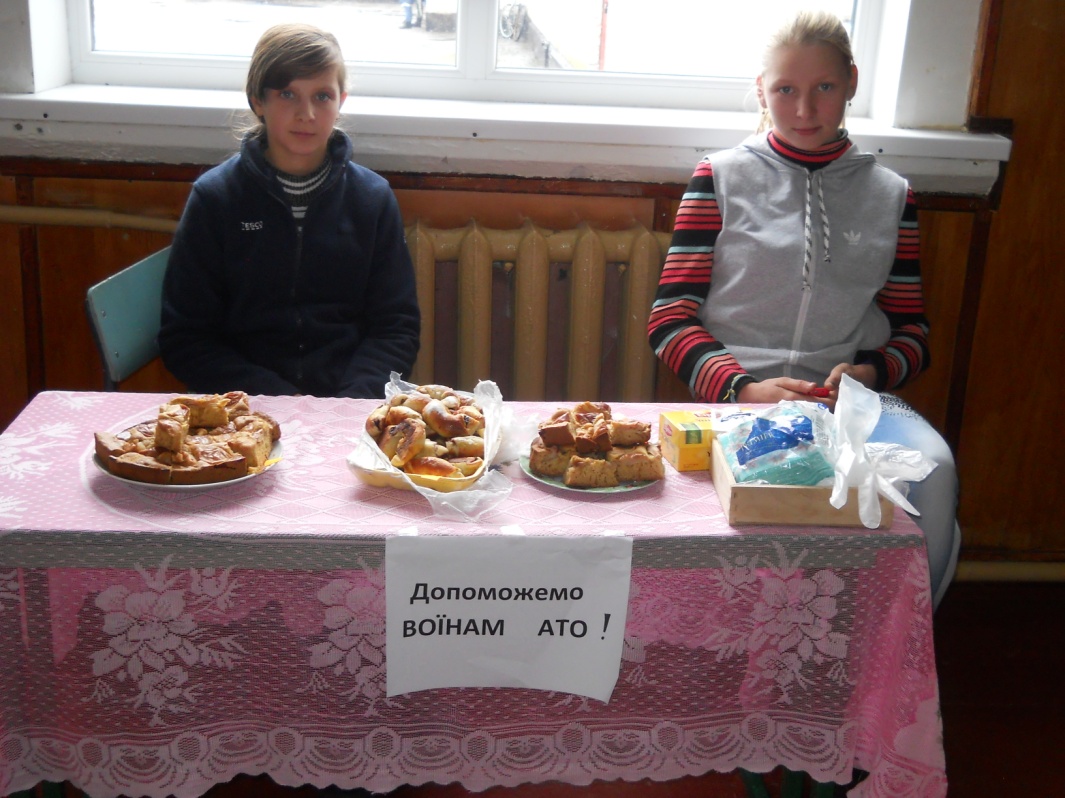 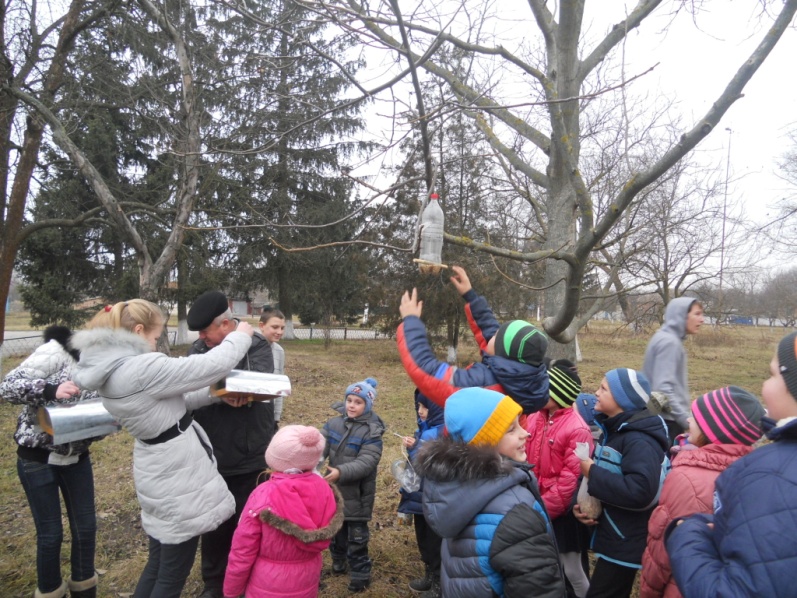 Соціальний паспорт
Діти пільгових категорій
Внутрішкільний облік
Динаміка зміни учнів, які мають шкідливі звички
Фінансове забезпечення
Фінансові ресурси використані раціонально і ефективно
Дякуємо за увагу!
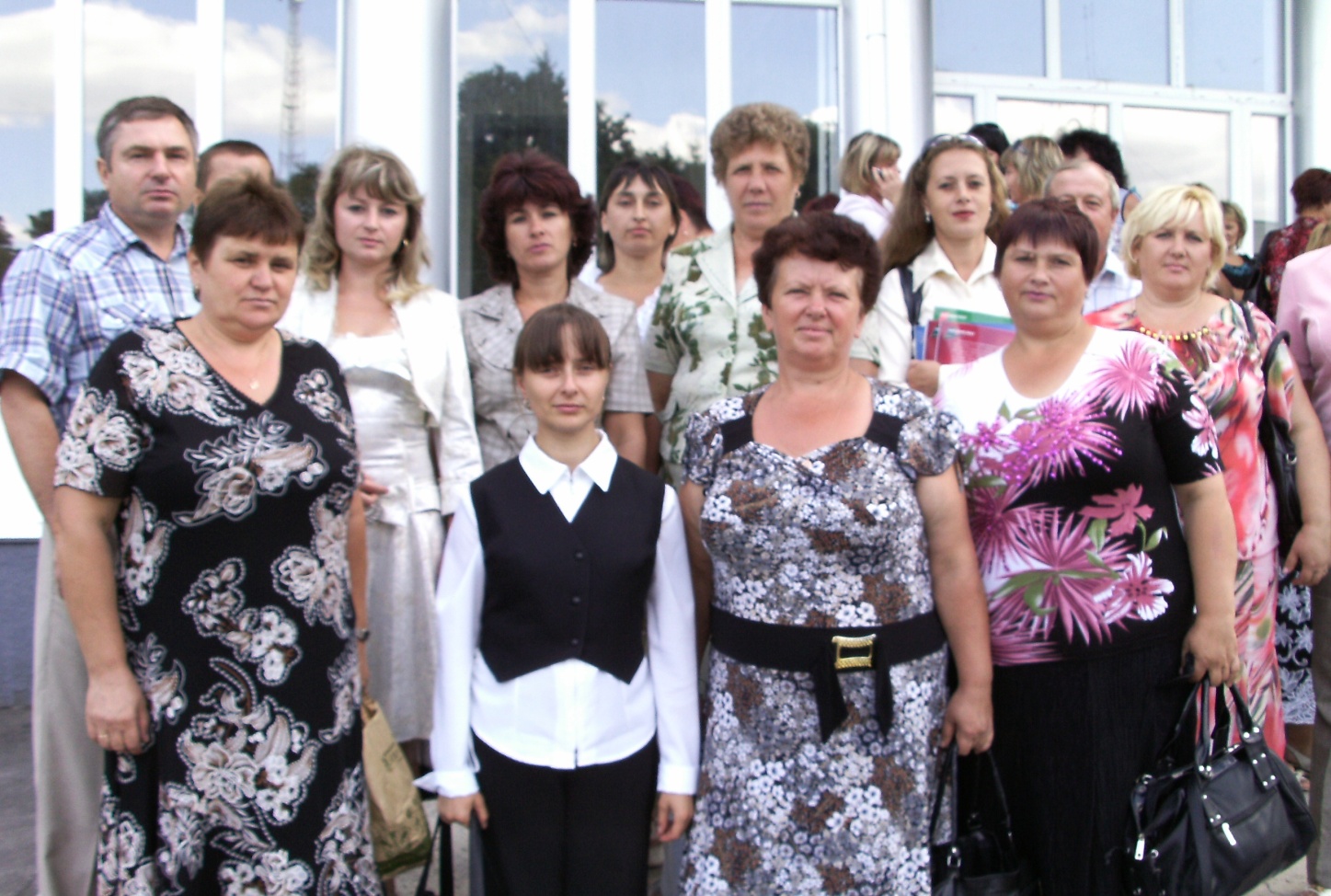